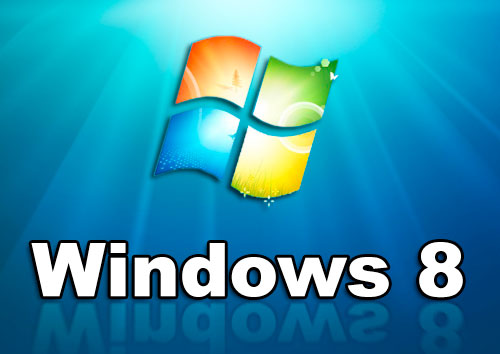 Prema najavama Microsoftovog razvojnog tima novi operativni sustav Windows 8 trebao bi se pojaviti tijekom 2012. godine
Obećavaju brže podizanje sustava, bolji prijenos podataka koristeći novi usb 3.0 te pristupačniji rad za sve vrste korisnika
Prije više od tri godine pojavio se planetarno popularni I-phone 3G i pokrenio novo doba pipkanja po ekranima
Slijedeći upravo te trendove povezane sa smartphonima i I-padima, novi Windows će se u cijelosti moći koristiti bez tipkovnice i miša (oni koji žele , i dalje ih mogu koristiti)
Start
Windowsi 8 će imati potpuno novi izgled:
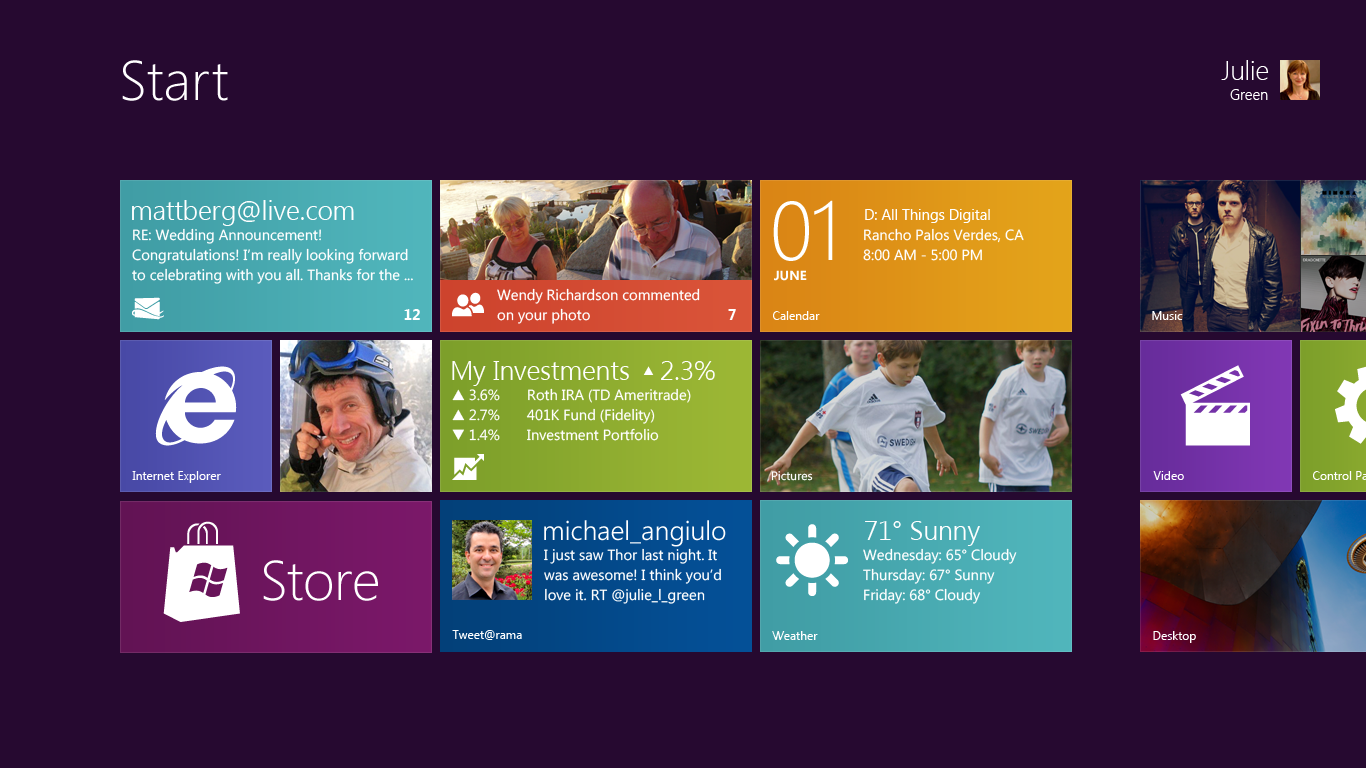 Ali je moguće koristiti i standardni desktop:
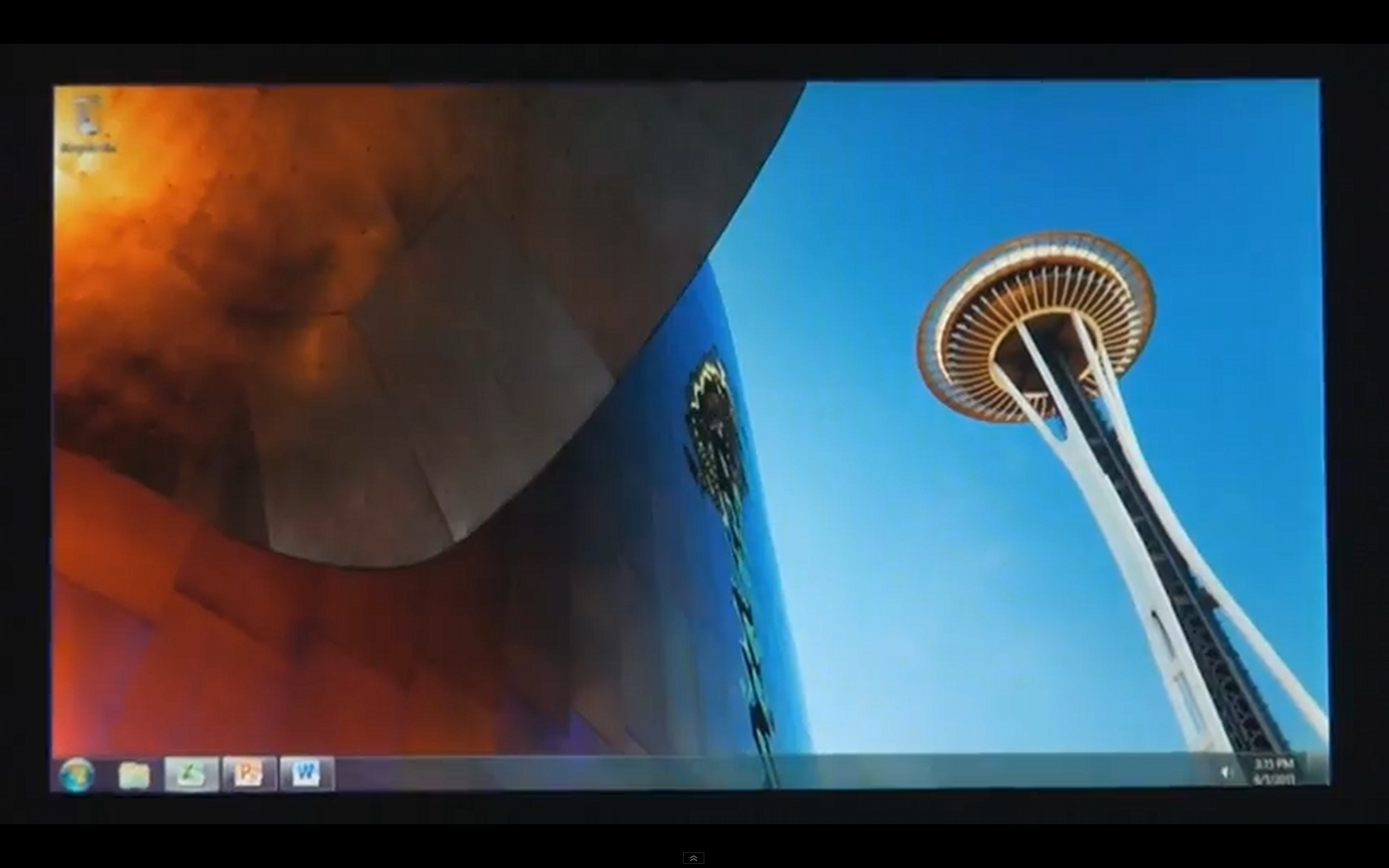 On se koristi kao i dosadašnji:
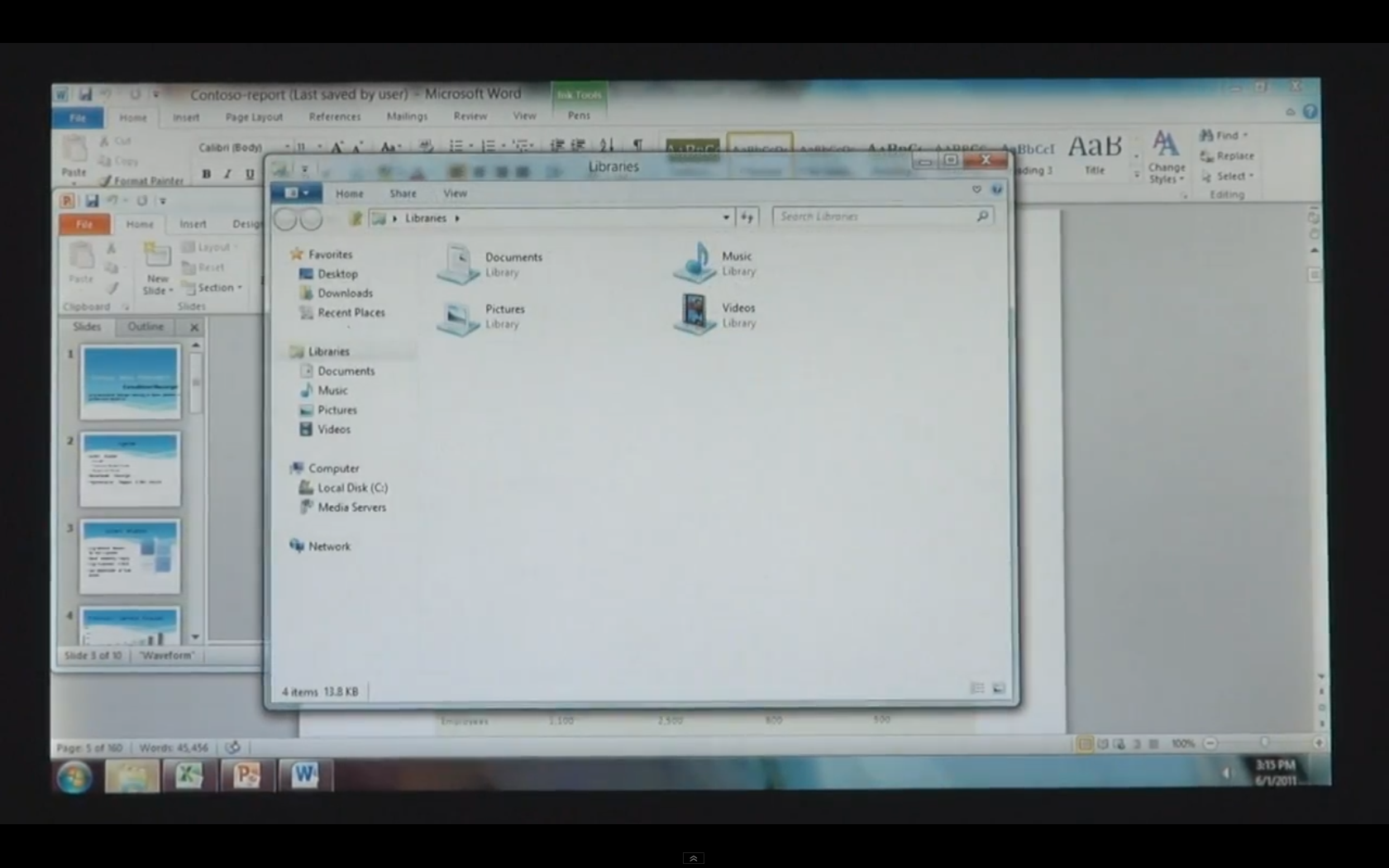 Naravno , moći će se koristiti standarni Office paket:
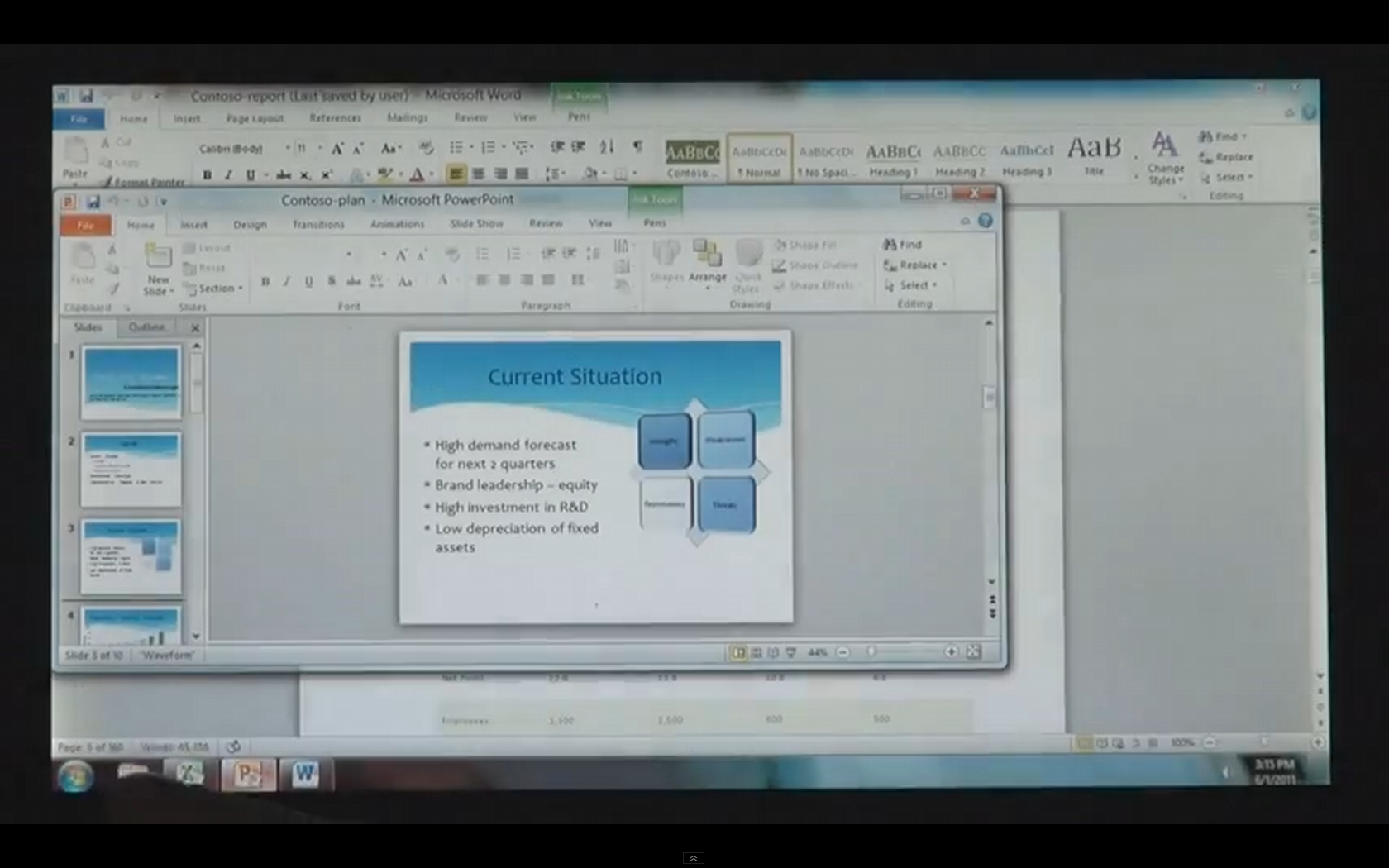 Tipkovnica
Pošto je sve na touch , trebamo tipkovnicu na ekranu:
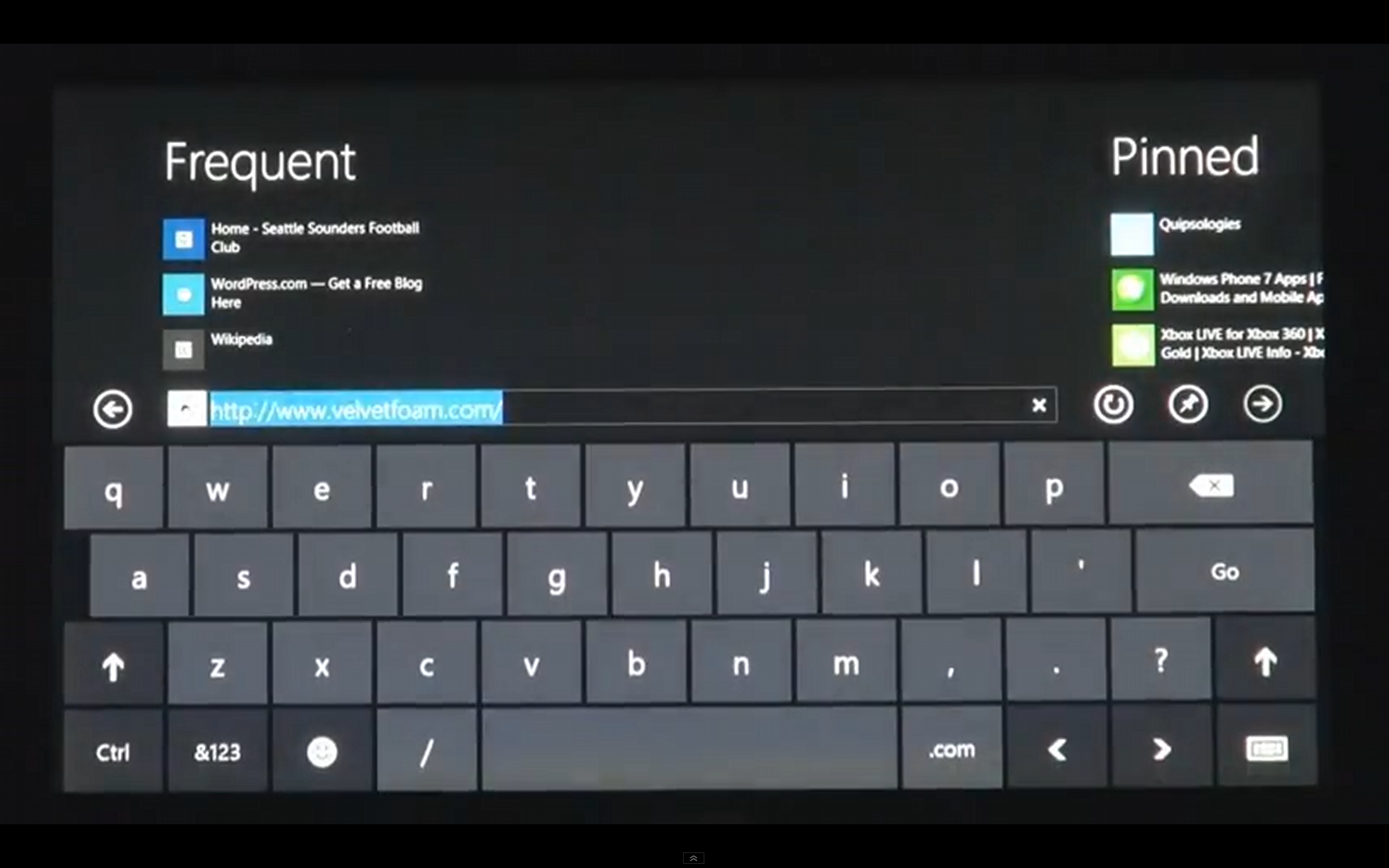 Ali , pošto su kreatori shvatili da korisnici moraju doseći do sredine ekrana , izmislili su novi stil:
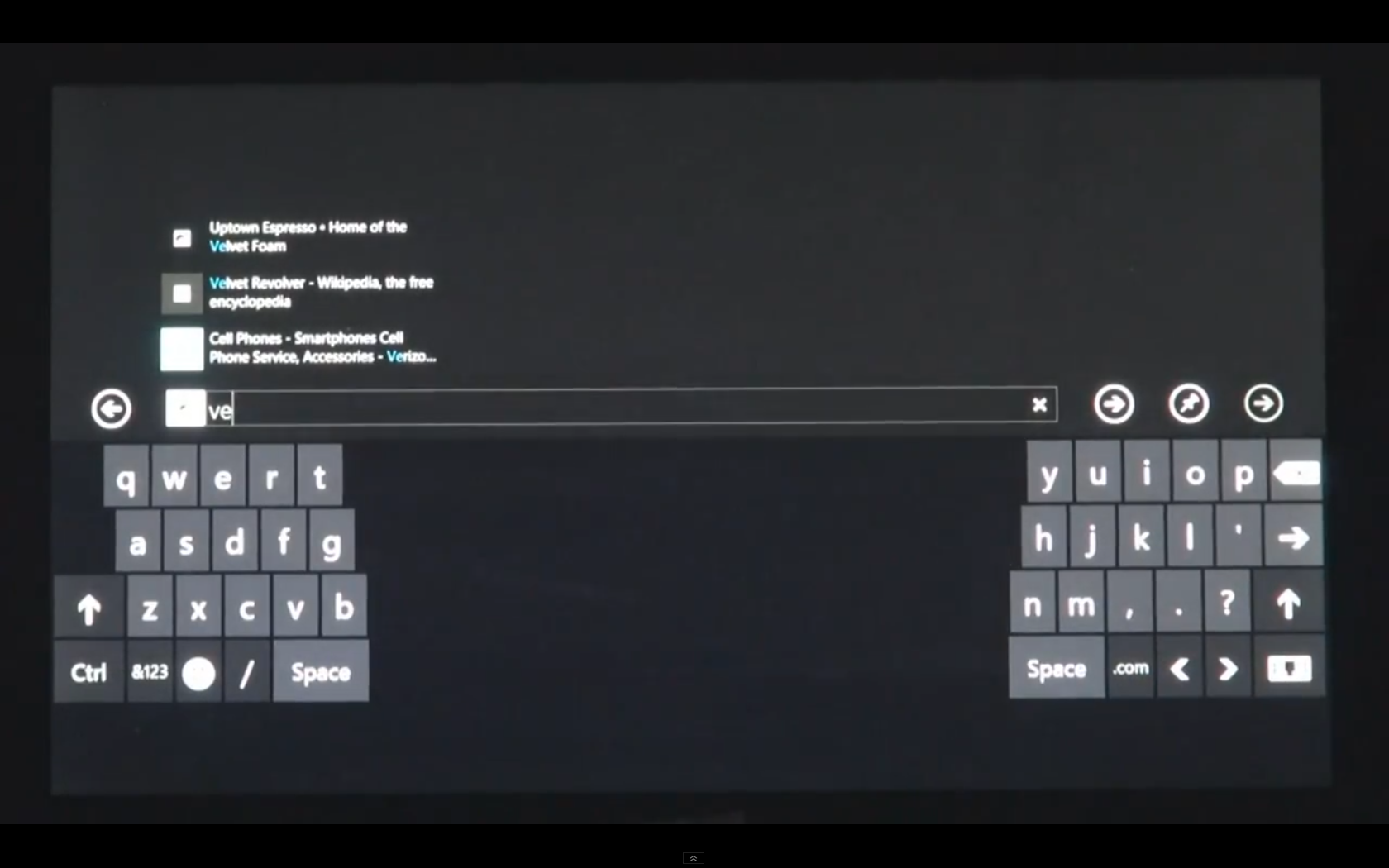 Moguće je i koristiti više aplikacija u isto vrijeme:
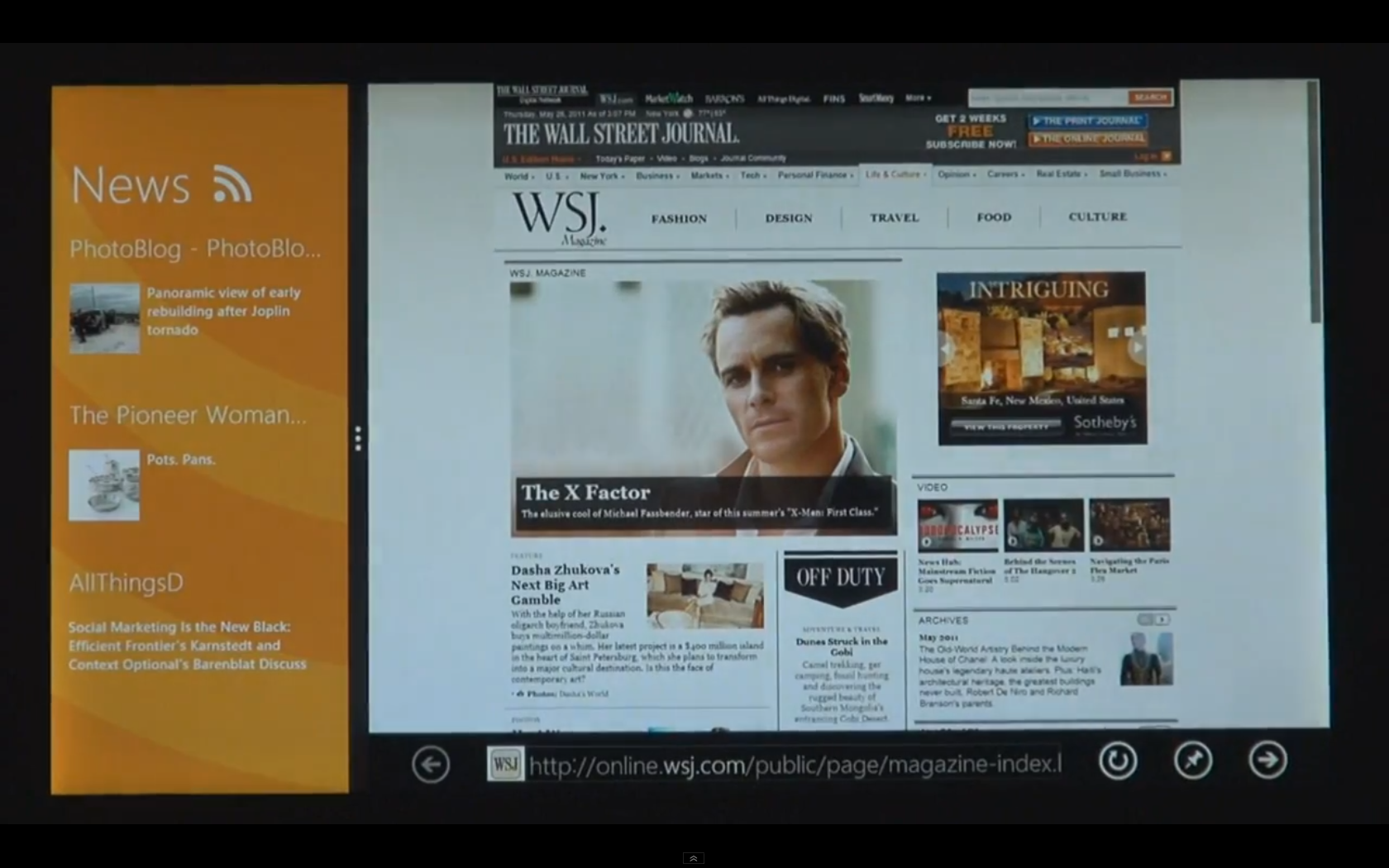 Novi Internet Explorer 10
To se također podrazumijeva i za ostale Windows aplikacije i programe:
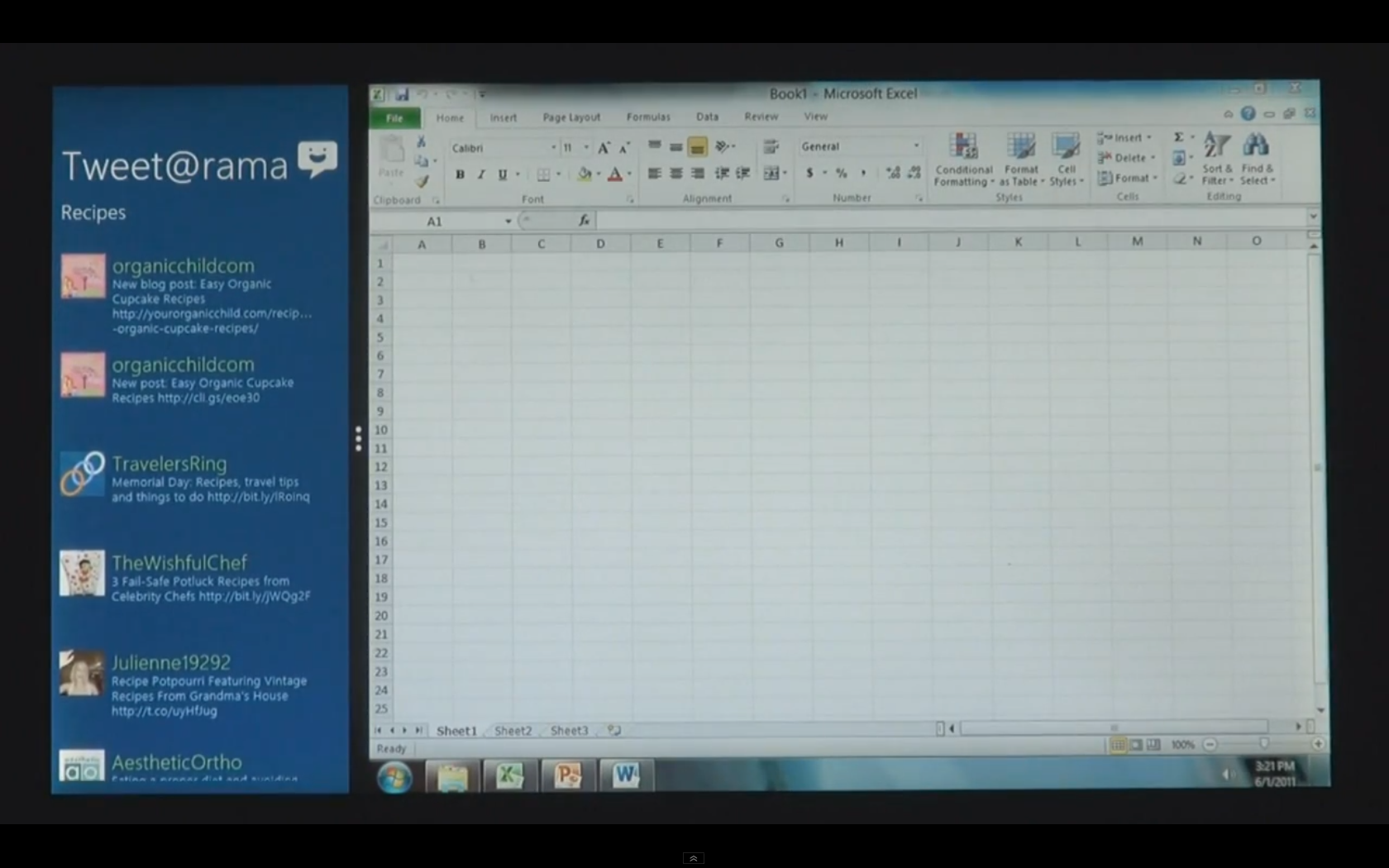 Završna verzija Windowsa 8 bi trebala izaći u jesen 2012.
Za one nestrpljive je Microsoft omogućio besplatno downloadanje testne verzije Windowsa 8 (koja NIJE osigurana)
Oni koji žele saznati malo više (pod uvjetom da znaju engleski) mogu pogledati video pod imenom : Building "Windows 8" - Video #1